Образовательно - коммуникативная деятельность второй группы раннего возраста
паровоз
Паровоз
Чух-чух, Чух-чух.
Мчится поезд
Во весь дух ,
Паровоз пыхтит.
-Тороплюсь! - гудит,
-Тороплюсь,
-Тороплюсь,
-Тороплю-у-усь
паровоз поехал
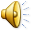 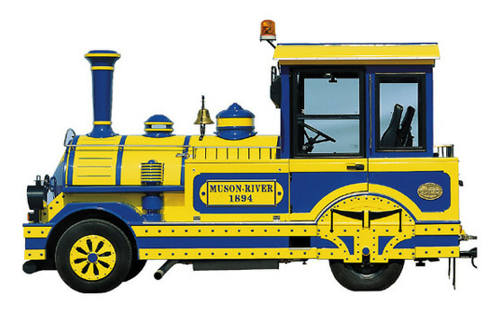 Паровоз

Загудел паровозИ вагончики повез.Чох-чох, чу-чу!Я далеко укачу!Т. Волгина
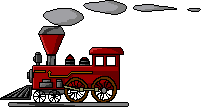 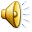